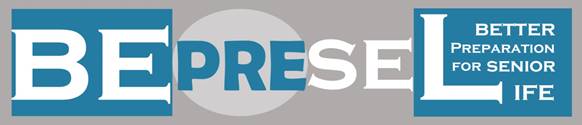 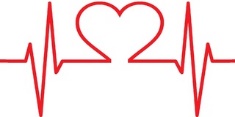 Un fattore chiave per l’indipendenza delle persone è
MODULO 6
La Pressione del sgngue
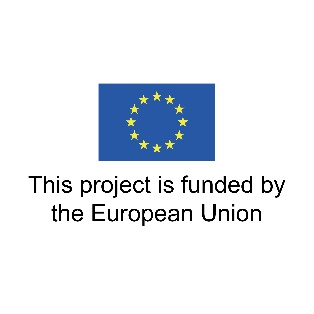 Ci sono 2 tipi di pressione del sangue
Pressione diastolica
Cuore a riposo
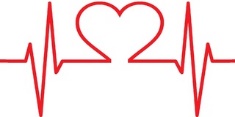 Pressione sistolica
Cuore al lavoro
Ci sono 2 tipi di pressione del sangue
Pressione diastolica
60 - 90
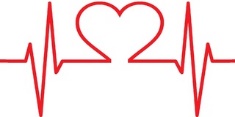 150
100 - 140
Pressione sistolica
+70
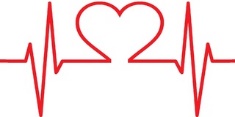 La pressione
Per gli over70 la pressione sistolica di 150 non è inusuale
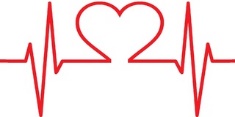 Circa un quinto della popolazione danesesoffre di pressione alta e il 30 % non ne è consapevole.
Un’alta pressione del sangue può causare problemi cardiovascolari.
È importante misurare la Pressione sanguigna di tanto in tanto
Perché la Pressione alta, anche se non è percepibile,
Aumenta il rischio di malattie gravi come
embolia
infarto
Si può fare da soli.
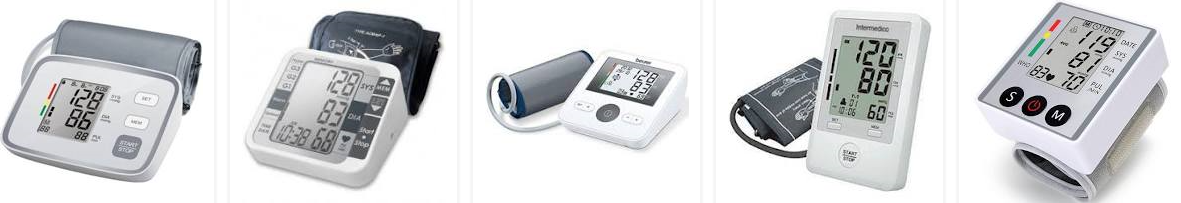 Ci sono 2 tipi di pressione del sangue
Chi soffre di diabete 
o è ad 
alto rischio di malattie cardiovascolari,
deve avere la pressione sanguigna ancora più bassa.
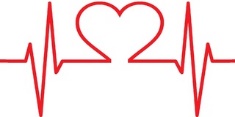 PERCHE’ 
È una buona idea farlo da soli
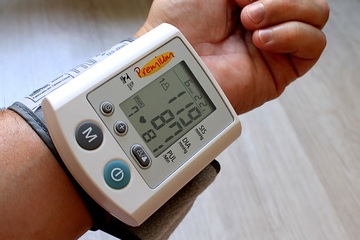 Quando si misura la pressione sanguigna dal medico, 
il valore può essere elevato solo perché si è un po’ nervosi.